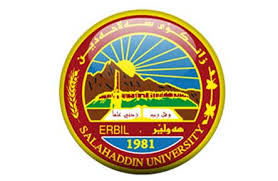 زانكوَى سةلاحةدين- هةوليَركوَليذى ياساو زانستة سياسيةكان                           بةشى زانستة سياسيةكان
دةروازةى ثةيوةندية نيو دةولةتيةكان (مبادئ العلاقات الدولية) 
  عمر علي رشيد 
ماستةر لة بوارى زانستة رِامياريةكان 

Email:- Omar.lavo@gmal.com

M:07504465756 
1-10-2015
1
ضةمك و ثيَناسةى ثةيوةندية نيَودةولةتيةكان
هةنديَك ثيَيان واية كة ثةيوةندية نيَودةولةتيةكان جطة لةدياريدةيةكى كومةلايةتى شتيَكى تر نية يان تةنها ضةند زنجيرةيةكن كة لةئالوطوَركردنى بابةتة مادى و مةعنةويةكان كةلةضوارضيوةيةكى كومةلايةتيدا ئةنجام دةدريَت بةم شيوةيةش ثةيوةندية نيَودةولةتيةكان هيض جياوازيةكى لةرووى ناوةروكةوة نية لةو ثةيوةندية كومةلاياتييانةى كة لةضوارضيوةى نيشتمانى ناوةخوَيدا ثيادة دةكريَن.
2
ئةوةى كةجياى دةكاتةوة ئةو ضوار ضيوةية كة تيادا ثرس و بابةتةكان ثراكتيزة دةكريَن وتيكةلاوبوون وضالاكيةكان ئالوطوريان ثيَوة دةكريَت ئالوطوريةكان لةنيوان دةولةتاندا ئةنجام دةدرين كةئةويش ثيَى دةوتريت كومةلطاى نيودةولةتى .  هةروةها هةنديك لايةن ناوى جياجيا دةبةخشنة ثةيوةندية نيَودةولةتيةكان كةبةجوريك تيكةلاوبونيك بةدى دةكريت لةرووى زاراوةييةوة بونموونة  هةنديك ناوى دةبةن بة كارووبارى دةرةكى  يان سياسةتى نيودةولةتى يان كاروبارى جيهانى يان كاروبارى نيودةولةتى
3
ووشةى نيودةولةتى دةلالةت لةوةدةكات كة ثةيوةنديةكان سنورى تةنها دةولةتيك تيثةردةكةن وضوار ضيوةى كارليك و تيكةلاوييةكان فروانتر وجيهانية
ثسثوران واى دةبينن كةبابةت و فاكتةرةكانى روشنبيرى وئابورى وكومةلايةتى هيضيان كةمتر نين وتةنانةت رول و كاريطةريان كةمتر نية لةرول و كاريطةرى بابةتة سياسيةكان لة ثةيوةندى كارليكى نيوان دةولةتان.
4
سةرةراى هةموو ئةمانةشدا راستيةك هةية ئةوةية كة دياريدةى ثةيوةندية نيَودةولةتيةكان راستة ثةيوةستة بةكومةليك ثرس و بابةتى كومةلايةتى , ئابورى , روشنبيرى  ودةروونى , شارستانى بةلام لةطةل تةواوى زانستةكانى تر جياوازةو خاوةن تايبةتمةندى خوَيةتى كومةليك فاكتةرووهوَكارى تايبةتى هةن كة دةيورذيَنن وئاراستةى دةكةن كاريطةريش دروست دةكةن لةسةر جولةو رةفتارى دةولةت.
5
ديبلوماسى :- ووشةى ديبلوماسى لة ضيةوة هاتووة؟
دبلوماسى ووشةيةكى يونانية وةرطيراوة( diploma )  بةماناى بروانامة(وثيقة) ديثلوماسى ضونيةتى ثةيوةندى كردن لةنيوان وولاتاندا يانيش ووشةيةكى نيو دةولةتية لةنيوان وولاتانى دونيادا .
مارسيل مارل  دةليت بريتيةلة بةشيكى ضالاكى نيودةولةتى روودةكاتة دةرةوة .
بةواتاى هونةرى بةريوةبردنى سياسةتى دةرةوة ديَت
6
بالويز(سفير)
بةو كةسة دةوتريت كةوةكو طةورةترين ليثرسراو نوينةرايةتى وولاتةكةى دةكات لةلايةن وةزارةتى دةرةوة دةنيردريت ونوينةرى تايبةتى سةروك كومارى وولاتةكةيةتى. ئةركى نوينةرايةتى كردن وثاراستنى بةرذةوةنديةكانى وولاتةكةى لةوولاتى ميوان.
7
كونسول:-
لةسةردةمى رومانةكان بةواتاى راويذكارهاتووة بةو كةسة دةوتريت كةلةلايةن وولاتيكةوة (ولاتى نيردةر) بو بةجىَ طةياندنى هةنديك كاروبارى ئيدارى وةكو كارى فيزةو بازرطانى و هاتووضوووثاسثورت ...هتد. لةوولاتةكةى كة تيَيدا ميوانة .
8
ثروتوكول
لةسياسةتى نيودةولةتى ثيك ديت لةئةتةكيتى تايبةتى وةبناغةى ديثلوماسى ية وةيةكيكة لةتايبةتمةندى وولات وةثروتوكول ثيك ديت لةبناغةيةك كة هةلدةستيت بةدةركردنى وضونيةتى ئةنجامدانى يان شيوازى هةلسوكةوتى كة تايبةتمةندى لةثانتايى ديثلوماسى. وةشيوازى ثروتوكول لةجيطايةكةوةبو جيطايةكى تر دةطوريت وةلةكومةلطايةكة بو كومةلطايةكى تريش جياوازة.
9
كونفراسى نيودةولةت
كوبونةوةيةكى ضةند لايةنى يان دوووولاتى سياسى بو ضارةسةركردنى وطةيشتن بةريطاضارةيةك ودةرئةنجاميكى باش لةسةر بابةتيكى سياسى نيودةولةتى كة دةبيت بةدةرئةنجامانة لةبةلطةنامةيةكى سياسى توماربكريت وةك كونفراسى جةنطى جيهانى.
10
ثةيماننامة
زياتر بةكارديت بوئةو ريكةوتنامانةى كة طرنطى دةدةن بةسياسةت و ئابورى . 
بويةش ثةيمانامة دةبةستريت لةنيوان وولاتان بو بةرثاكردنى ئاشتى لةنيوانيان وةضارةسةركردنى طرفتةكان لةنيوان دوو وولات يان زياتر. 
سةرةتا دةست ثيدةكات بةطفتوطو دواتر بةواذوو كردن لةلايةن نيردراوى تايبةت سةر ثشك كراوة لةلايةن سةروكى وولاتةوة. ثاشانيش ئالوطورى بةليننامة دةكريت ئةوانةى كةبرياريان ليداوة.
11
ثيَناسةى ثةيوةندية نيَودةولةتيةكان
لة بوَضوونى جيمس برايس ثةيوةندية نيَودةولةتيةكان بريتية لة ثةيوةنديةكانى نيَودةولةتان وطةلاندا لةطةل يةكترى
 ئةم ثيناسةية زوَر طشتطيرو سادةية بةواتايةكى تر ناخريتة قالبيكى زانستى ئةكاديمى بابةتيانةوة ضونكة زور طشتطيرة هةر بوَيةش ناطونجيت لةطةل ووردةكاريةكان بابةتى ثةيوةندية نيَودةولةتيةكان بةتايبةتى بوسةردةمى ئيستادا.
12
والتر شارب وطريسوَن كيرك بةم شيوةية ثيناسةى ثةيوةندية نيَودةولةتيةكان كردووة 
كة بريتيةلة طةرِان و دةستنيشانكردنى فاكتةرة سةرةكيةكانى جولينةرى سياسةتى دةرةكى كةبةشيوةيةكى ريكخراو ديراسةت و ليكولينةوةى لةسةر بكريت.
13
هانس مورطنساو  واى دةبينى كة ثةيوةندية نيَودةولةتيةكان بريتيةلة كروكى ثةيوةندية نيَودةولةتيةكان سياسةتى نيو دةولةتية. 
هةروةها بابةتى  سةرةكى لةسياسةتى نيو دةولةتى  ململانيَ ية لةنيوان دةولةتانى سةربةخوَ لةثيناو هزرودةسةلاتدا. 
مارسيل ميل ثيَى واية هةموو ئةو دةرهاويشتانةية كةلة دةولةتةوة دةردةضن وسنوورى نيشتمانى تيَثةر دةكةن.
14
ستانلى هوَفمان ثيَي واية ودةليت مةيدانى زانيارى بوَ ثةيوةندية نيَودةولةتيةكان مةبةست ئةو فاكتةرو ضالاكية كاريطةرانةية لةسةر سياسةتى دةرةكى هةروةها لةسةر هيزى ئةو يةكة سةرةكيانةى كة جيهانى ئيَمة ثيَكى دةهيَنن.
15
هوَلستى ثيَى واية ودةليت:- ثةيوةندية نيَودةولةتيةكان دروست دةبيَت لةناو هةموو كومةلةيةك وهةموو قةوارة سياسيةكان لةدةولةت و هوَزو شارو ئيمثراتوَريةت .
مارت ثيَى واية ودةليت كومةلةيةك لةئالوطوريةكانة كةسنوورى دةولةت تيَدةثةريَنن.
16
دانيال كولار ثيَى واية زانستيكى نوىَ يةو ياساو بنةماكانى لةدواى جةنطى يةكةمى جيهانى دارِيَذراوةو بةشيوةيةكى خيَراثيشكةوتنى بةخوَيةوة بينيوة. 
لةدواى جةنطى دووةمى جيهان بةم شوةية ثيناسةى دةكات :  ثةيوةندية ئاشتى و دوذمنكارييةكانى نيوان دةولةتان وهةروةها رولى ريكخراوة نيودةولةتيةكانيش لةخوَ دةطريت . كاريطةريةكانى هيزة نيشتمانيةكان وهةموو ئالوطورى و ئةو ضالاكيانةش لةخودةطريت كة سنورى نيوان دةولةتييةكان تيَدةثةريَنن .
17
كوينس رايت ثيَى واية ودةليت: 
ثةيوةنديةكى طشتطيرة طشت ثةيوةندية جياجياكانى كومةلةكان لة ثةيوةندية نيَودةولةتيةكان لةخودةطريَت جا ليرةدا ثةيوةندى فةرمى بيت يان نافةرمى .
فريدريك هارتمان : هةموو بةيةكطةيشتنةكانى نيوان دةولةتان جموجولى طةلان وهزرةكانيان وكالاكانيان لةخوَدةطريت لةتيثةراندنى سنوورى نيشتمانى . 
جون بورتون دةليت: ئةو زانستةية كة طرنطى دةدات بةتيَبينى كردن و راظةكردن و ريكخستن لةثيناو شيكردنةوةوثيشبينى كردندا.
18
ضةند رةهةنديكى هاوبةش لةكوَى ثيناسةكان بوَمان دةردةخات كةلة ثةيوةندية نيَودةولةتيةكان دةردةكةون لةوانة:-
1- دياردةيةكى فراوانةلةئالوطورثيَكردن وتيكةلبوون كة سنورى نيشتمانى دةولةت تيَدةثةريَنن 
2- تةنها ثةيوةندية فةرميةكانى وولاتان ناطريَتةوة بةلكو زوربةى جار ثةيوةندية نافةرميةكانيش دةطريتةوة تةنها لايةنةكان دةولةت نين بةلكو يةكةو كاراكتةرو ياريزانةكانيشة لةثال دةولةت.
19
3- ئةو كاتةى باسى ثةيوةندية نيَودةولةتيةكان دةكةين مةبةست ليَى ثةيوةندية نيَودةولةتانة بةلام دةبىَ ئةوةش بزانين كة ثةيوةندية نيَودةولةتيةكان رةنطدانةوةى ذمارةيةكى زورى بةيةكطةيشتنى نيوان كاراكتةرو ضالاكيةكانى ريكخراوة نيودةولةتيةكان و كومثانيا فرة رةطةزةكان و دامةزراوة روشنبيرةكانة. 
4- ثةيوةندية سياسية نيَودةولةتيةكان ئةو ثةيوةنديانةية كةثرس و بابةتة سياسيةكان لةخوَدةطريَت  يان ئةو بابةتانةى كة رةهةندو كاريطةرى سياسيان هةية.
20
لة كوتايدا دةتوانين بليَين ثةيوةندية نيَودةولةتيةكان
 ئةو زانستةية كة هةموو ئةو تيكةلاوبوون وكارليكردنة نيو دةولةتيانةى كة لةكومةلطاى نيودةولةتييدا روودةدةن لةخودةطريت
21
لةثاليشدا كومةليك كاراكتةرى لاوةكى تر لة ريكخراو و دامةزراوة نيودةولةتيةكان وكومثانيا فرة رةطةزو ثارت وكيانة سياسيةكانيش هةن سةرةراى ئةوةى بابةتة سةرةكيةكانى ثةيوةندية نيَودةولةتيةكان بريتين لة دوَزة جيهانيةكانى ثةيوةست بةئاشتى وسةقامطيرى وململانيَ و جةنط وهاوكارى ودبلوماسى لةهةموو ئاست و بوارةكانى ذيانى سياسى وئابورى كومةلايةتى و كلتورى ئايدولوذى وروشنبيرى وكارليك و تيكةلاوبوون ئةنجام دةدريت.
22
دةركةوتنى ثةيوةندية نيَودةولةتيةكان وةك زانست
1-  ريكةوتنى هةردوو نوينةرى بةريتانياو وولايةتة يةكطرتوةكانى ئةمريكا لةسةرو بةندى كونطرةى ئاشتةوايى لةثاريس لةسالى 1919لةسةر دروستكردنى دامةزراوةوناوةندى ئةكاديمى تايبةت بةم بوارة لةهةردوو وولاتدا.
2- دامةزراندنى يةكةمين كورسى زانستى تايبةت بةخويندنى بابةتى ثةيوةندية نيَودةولةتيةكان لةذير ناوى سياسةتى نيو دةولةتى لةزانكوَى ويَلزى بةريتانى شارى ئةبرسوَيسلةسالى 1919دوابةدواى ئةويش زانكوكانى ترى بةريتانياوئةمريكا وةك مةيدانيكى ئةكاديمى سةربةخوَي خاوةن ريساو بنةماى ئةكاديمى تايبةت.
23
3- لةسالى 1920 لةلةندةن ثةيمانطاى ثادشاى بةريتانيانى بوَكاروبارى نيودةولةتى  دامةزرا وةك دامةزراوةيةكى ناحكومى كة ثيَطةيةكى طرنطى هةبوو لةنيوةندة ئةكاديميةكانى جيهان بةمةبةستى ليكدانةوةوشيكارى كردنى رووداوةنيودةولةتيةكان وثيشكةشكردن ودةرخستنى راستيةكان لةسةر رووداوةكان. 
4- لةسالى 1921 ئةنجومةنى ئةمريكى بوَ ثةيوةندية دةرةكيةكان دامةزرا كة يةكيك بووة لة ثرِ كاريطةرترين ئةو ناوةندو دامةزراوة ناحكومييانةى كةكاريطةرى زوريان دروستكردووة لةسةر سياسةتى دةرةكى ئةمريكا.
24
بةريتانياو ئةمريكا لةثيشةوةبوونة ودةستثيشخةربوونة لةمةيدانى ناساندن و طرنطدان بة ثةيوةندية نيَودةولةتيةكان . بةريتانياو ئةمريكا لة ثيشةوةى وولاتان بوون لةثرسى طرنطى دان بةو بابةتة ضونكة بةشيوةيةكى يةكجار طةورةوبةرفراوان باوةشيان بو ئةم زانستة كردةوة بةتايبةتى لةثاش جةنطى جيهانى يةكةم .
 تاواى ليهات دواى جةنطى دووةمى جيهان وةك زانستيكى سةربةخوَ دةخويَندرا لةزوربةى زانكوكانى وولاتانى ئةوروثا. لةروذطارى ئةمروماندا دةبينين ئةم زانستة تاض رادةيةك طةشةى كردووة وبايةخ و طرنطى ثيضدةدريَت بةجوريك طرنطيةكةى بوَ دةولةت لة تةواوى زانستةكانى تر زياترة.
25
ئةم زانستة  خودى خوى وابةستةية وسوود وةردةطريت لةكومةليك زانستى ترةوة وةك دةروونى –ئابورى –ياسا—ميذوو-دبلوماسيةت-جوطرافيا بةحوكمى ئةوةى ئةو بابةتانةى ئةو زانستة راظةيان دةكات وطرنطيان ثيدةدات فرة رةهةندن  لةسياسى وئابورى وسةربازى و روشنبيرى بةجوريك واى كردووة ئةو ثةيوةنديانة ثيويستى بةوة هةبيت سوود لةزانستةكانى تريش وةربطريت .
26
فاكتةرة دةستنيشانكةرو كاريطةريةكان لةسةر ثةيوةندية نيو دةولةتيةكان
ديارة مةبةستمان ليرةدا ئةو فاكتةرو هوكارانةية كة كاريطةريةكى يةكةمجار طةورةيان هةية لةسةر سياسةتى دةرةكى دةولةت وئاراستةكردنى 
دواجار هةر ئةو فاكتةرانةن هيل و رةهةندة جياوازةكانى ثةيوةندية نيو دةولةتيةكان دةستنيشان دةكةن لةثرسةكانى ئاشتى وململانيَى وجةنطدا ديارة ئةو فاكتةرانةش دواجار خويان نمايش دةكةن و بةرجةستة دةبن لةهيزى دةولةت.
27
بابةتى هيزى دةولةت يةكيك بوة لةو ثرس و بابةتانةى هةر لةكوندا فكرى سياسى طرنطى ثيداوة وليكولينةوةى لةسةر كردووة لة فكرى يونانى كون دةيانروانية هيزى دةولةت وةك ئةوةى بريتي بيت لة ثةيوةندى لةنيوان سياسةتى ناوةخويى و دةرةكى. 
ئةفلاتون بونموونة طرنطى بة ليكولينةوةى ئةوة دةدا كة باشترين ثيطةى جوطرافى بو شار دةولةتى يونانى ئةو ثيطةية كةكةنار دةولةتى تيدا نةبيت ضونكة كةنار دةريا بازرطانى دةخولقينيت و بازرطانى كومةليك طرفتى لىَ دةكةويتةوة
28
ئةرستو هيزى دةولةت دةبةستيتةوة بةتواناى دةولةت لةسةر ئةداكردنى كاروضالاكيةكانى بوطةرةنتى كردن ورازى كردنى هاولاتيان وفةراهةم كردنى خوشطوزةرانى بو كومةلطا نةك تةنها ثاريزطارى كردن لة ذيانيان. 
ماكياظيلى جةخت لةسةر طرنطى فاكتةرى جوطرافى و سةربازى و ثالثشتى ناوةخويى بو فةرمانرةوا دةكاتةوة وهيزى سةركردةى كاريزمى بةفاكتةريكى طرنط دادةنيت لةثيوانة كردنى هيزى دةولةت وكاريطةرى لةسةر ثةيوةندية دةرةكيةكانى .
29
لةدواى جةنطى جيهانى دووةم ثرسى هيزى دةولةت وكاريطةرى لةسةر ثةيوةندية نيو دةولةتيةكان زياتر طرنطى ثيدرا و بوو بةمةسةلةيةكى طةورةى ثةيوةندية نيو دةولةتيةكان بةتايبةت لةدواى كتيبى زاناى ئةمريكى هانزمورطنتاو بةناوى سياسةت لةنيوان نةتةوةكان , ململانىَ لةثيناو هيزو دةسةلات لةسالى 1948.
30
لةثاش ئةمانة ضةند ئاراستةيةك بةدى دةكران لةمةر دةستنيشانكردنى هيزى دةولةت لة طورةثانى نيودةولةتيدا لةوانة
1- ئاراستةيةك كة هيزى دةولةت طريدةدات وثةيوةستى دةكات بةفاكتةرى سةربازى لايةنطرانى ئةم ئاراستةية نيكولو ماكيافيلى . 
2- ئاراستةيةك كة هيزى دةولةت دةبةستيتةوة بة ثيطةى جوطرافى وةك لايةنى ئاسمانى - دةريايى- ووشكايى لايةنطرانى ئةفلاتون و ماكيندةرو سبيكمان. 
3- ئاراستةيةك كة هيزى دةولةت وابةستة دةكات بةشيوازوجورى حوكم و سيستةمى ناوةخويى دةولةت وكاريطةرى لةسةر رةفتارو هةلسوكةوتى دةرةكى دةولةت وثيطةى دةولةت لة كومةلطةى نيودةولةتيدا لايةنطرانى اليكس دى توكفيل- ئةرستو.
31
3- ئاراستةيةك كة هيزى دةولةت وابةستة دةكات بةشيوازوجورى حوكم و سيستةمى ناوةخويى دةولةت وكاريطةرى لةسةر رةفتارو هةلسوكةوتى دةرةكى دةولةت وثيطةى دةولةت لة كومةلطةى نيودةولةتيدا لايةنطرانى اليكس دى توكفيل- ئةرستو.
32
باشترين ئاراستة ئةو ئاراستةية كة بريتى بيت لة ثيكهاتةيةك كة هةرسىَ ئاراستة لةخوَ بطريَت بوَ ئةوةى ببيَتة مايةى هيزى دةولةت, ئةم توانايةش ثشت دةبةستيت بة كومةليك فاكتةرى نيشتمانى دةولةت  تواناكانى (تايبةتمةنديةكانى سروشتى – مواردو بةروبووم – تواناى مرويى وماديةكان- بةهاو دامةزراوةكان)كة هةموويان ثيكهينةرى هيزى نيشتمانى و نةتةوةيى دةولةتن . 
هيزى دةولةت برتية لة ئاويتةبوونى كومةليك رةطةزو فاكتةركة بةهةر هةموويان هيز بةرجةستة دةكةن.
33
دةستنيشانكةرة ناوةخويةكانى كاريطةرلةسةر ثةيوةندية نيو دةولةتيةكان
1- فاكتةرى جوطرافيا:-
ئةويش خوى دةبينيتةوة لةكومةليك رةطةز لةوانة:- 
أ- ثيطةى دةولةت:- مةبةست لة ثيطةى دةولةت شوينى دةولةتة بةطويرةى هيلةكانى دريذى و ثانى طوَى زةوى. 
ب- رووبةر:- 
رووبةرى فراوان طرنطى تايبةت دةبةخشيت بةدةولةت و رولى طرنطى ثىَ دةدات ئةطةر بةراورد بكريت بةو دةولةتانةى كة خاوةن رووبةرى بضووكن
34
ج- شيوةى دةولةت:-
باشترين شيوة كة هيزى بةدةولةت ببةخشيت وتايبةتمةندى هةبيت بو دةولةت شيوةى بازنةيية
 شيوةيةكى نموونةيى بو دةولةت وادةكات سنوورى دةولةت دريذ نةبيت لةبةرامبةر رووبةرةكةى هةموو لايةنةكانى بةقةد يةك دووربن لةسةنتةرةوة
 كةرةنطة دةولةت كةمتر تووشى كيشةكانى سنووردةبيت  هةروةها دةولةت دةتوانيت بةباشترين شيوة خو ئامادةكردن بكات لةثرسى بةرطرى كردن لةسنورةكانى .
35
ْ- - سنوورى دةولةت :- 
باشترين سنوورى دةولةت سنوورةكانى زةريايى و دةريا طةورةكانن كة ئةستةم دةبيت دةولةت تووشى هيرشى دةرةكى ببيت ودةولةت دةثاريزيت لةهةولة داطيركاريةكان, لةدواى سنوورة ئاويةكان سنورةكانى بيانى دين لةمةر سوود طةياندن بةدةولةتةوة ةلةرووى ثاريزطارى كردن لةدةولةت.
36
ه- سروشتى كةشو هةواو بةرزى و نزمى:-
ضةندين شيواز لةخودةبينن وةك ضياكان , دةشتةكان, بةرزايةكان, رووبارةكان 
ئةمانة هةمووان فاكتةرى جوطرافين تايبةت بةكةش و هةواو بةرزى ونزمى وكاريطةريان دةبيت لةسةر ئاووهةواى ثيطةى دةولةت بةم شيوةية
37
- فاكتةرى دانيشتوان:- 
 دانيشتوان بةفاكتةرةطرنطةكانى هيزى دةولةت هةذماردةكريت لةزوربةى كاتةكانى ميذوو دا 
3- فاكتةرى ئابورى:-
بريتية لة هةموو بةرووبووم و سامانة سروشتيةكانى كةلةسةر خاكى دةولةتدا هةية يان لةذير خاكدا هةن لةضوارضيوةى بةروبوومة سروشتيةكان ثاشان تواناى دةرهينان وسوودوةرطرتن ليَيان وبةكارهينانيان بةشيوةيةكى تةندروست هةمووئةمانة بةخالى طرنط هةذماردةكرين لةمةر ثرسى هيزى دةولةت.
38
4- فاكتةرى سةربازى:-
   فاكتةرى سةربازى بةتةنها فاكتةرى يةكلاكةرةوة نية لةمةر ثرس وململانيَ كان ئةطةر ضى ئةم فاكتةرة شانسى زياترى بةردةكةويت لةدةستنيشانكردنى ودانانى ستراتيذى دةولةتان ضونكة زورى هوكارى تر هةن كة ثةيوةستن بةم فاكتةرةوة 
لةروذطارى ئيستاماندا ضونكة ثيوةركردنى ئةم فاكتةرة لةسةردةمى ئيستادا بةتةنها ثشت نابةستيت بةذمارةى سةرباز بةلكو ثةيوةستة بةهةنديك حيساباتى ترةوة لةوانة ئاستى تةكنيكى وتةكنةلوذى ئةوة جطة لة ئاستى بةرةوثيش ضوونى جورى ضةكةكان
39
بة بووضونى ثسثورانى سياسةتى نيو دةولةتى هيزى دةولةتلة مةغزاو كارايى ضةكى ئةتومى خوى دةبينيتةوة  نةك لة بةكارهينانى 
لةم سةردةمةشدا دةبين وولاتة زلهيزةكان لةسةرووى هةموويانةوة ئةمريكا زورترين بودجة تةرخان دةكات بو هيزى سةربازى و وزارةتى بةرطرى
40
طرنطةكةش لة ضةند ثيوةريك خوى دةبينيتةوة لةوانة:-
1- ئاستى ثيشكةوتنى تةكنةلوذى لةدروستكردنى ضةكةكان و لةئامرازةكانى كوكردنةوةى زانياريةكان.
2- ئاست وتواناى ثلان دارشتنى ستراتيذى كة يةكبطريتةوة لةطةل ئامانجة بالاو ستراتيذةكانى دةولةت
3- ئاستى ءامادة بوون وليهاتووى سةركردة مةيدانيةكانى بةرثرس لةثلاندانان و جيبةجيكارانى ثروسيسة سةربازيةكان.
4- ئاست و ليهاتووىوشارةزايى وراهينانى سةربازةكان و ورةو توانا جةستةييةكانيان
5- ئاستى هةستى نيشتمانى و رووحى فيداكارى سوثاو خيرا ئامادةبوون لةكاتة تةنطانةكاندا بو بةرطرى لةخاكى دةولةت
6- ئايدولوذياو جورى ثرسةكة ورةوايةتى دوز.
41
5- فاكتةرى زانست و تةكنةلوذيا:-
  زاناى طةورة ئةلظن  توظلير جةخت دةكاتةوة لةسةر ئةوةى كة هيز لةسةدةى 21 خوى بةرجةستة ناكات تةنها لةثيوةرةكانى ئابورى و سةربازى بةلكو زياتر بةرجةستة دةبيت لةرةطةزى زانست وزانياريةكان
42
فاكتةرى تةكنةلوذيا كومةلى تايبةتمةندى هةية لةوانة:-
1- خةرجيةكى زةبةلاحى ثيويست نية بة بةراورد لةطةل خةرجيةكانى فاكتةرى سةربازى
2- بة هيض شيوةيةك لةبن نايةت و تةواو نابيت بةلكو بةردةوام لة نويَبوونةوة و طةشةسةنداية 
3- كراوةو فةراهةمة لةبةردةم هةموو طةل و نةتةوةودةولةتان
4- سروشتيكى نةرمى هيزةو جيطاى قبوولة لةبةرامبةر لايةنةكانى تر واتة كةس بةهةرةشةى دانانيت وريطة ثيدراويشة لة ئاستى كومةلطةى نيودةولةتيدا
6- ثالثشتيةكة بو هةموو فاكتةرةكانى ترى ثيكهينةرى هيزى دةولةت  تةكنةلوذيا خزمةت بة تةواوى فاكتةرةكانى تر دةكات.
43
هةنديك لةثسثورانى سياسةتى نيودةولةتى ضةند ميتوديكيان داناوة بو ثيوةرةكانى هيزى دةولةت لةكاتى دةستنيشان كردنى هيزى دةولةت :-
1- هيزى دةولةت سروشتيكى ريذةيى هةية نةوةك رةهايى 
2- هيزى دةولةت سروشتيكى كاتى هةية نةوةك بةردةوام
44
3- هيزى دةولةت دياريدةيةكى ياخود ثةيوةنديةكى كارليكةرانةية  لةئةنجامى ئاويتة بوونى كومةليك فاكتةر لةناو يةك ضوارضيوةدا هةر هةمويان ثيكةوة هيزى دةولةت ثيك دةهيَنن.
4- ثيوةركردنى هيزى دةولةت جياوازة لةكاتيكةوة بو كاتيكى تر هةروةها لة دوخيكةوة بو دوخيكى تر 
5- هيزى دةولةت بةردةوام لةطورانكارى و نويَ بوونةوةداية .
45
دةستنيشاكةرة دةرةكيةكانى كاريطةر لةسةر ثةيوةندية نيو دةولةتيةكان
كومةليك فاكتةرى دةستنيشانكةروكارطةربوونيان هةية لةسةر ئاراستةى سياسةت ورةفتارى دةرةكى دةولةتانى لةكاتى تيكةلاو بوون و كارليكيان لةطةل يةكتر دا
 ليرةمةبةستمانة تيشك بخةينة سةر كومةليك دةستنيشانكةر كةراستةوخو وناراستةوخو كاريطةريان دةبيت لةسةر ئاراستةو ريرةوى سياسةتى دةرةكى دةولةتان.
46
1- ئامانج وبةرذةوةندى يةكة نيو دةولةتيةكانى تر. 
2- مةنزومةى بةهاو ريسا نيودةولةتي وجيهانيةكان 
3-  جورو سروشتى ذينطةى كارليكةكانى دةرةوة لةنيوان هاوكارى وململانيدا
4- ستراتيذى وولاتة زلهيزةكان
47
ميذووى دروستبوونى ثيشكةوتنى ثةيوةندية نيو دةولةتيةكان
ثةيوةندية نيو دةولةتيةكان بةشيكة لةزانستى سياسى كة طرنطى تايبةتى خوى هةية لةسةردةمى كون و تازةدا سةرهةلدانى ثةيوةندية نيو دةولةتيةكان هةر لةكونةوة هةبووة لةنيوان ضةند وولاتيكدا بةشيوازى جوراوجور بةلام ثةيوةنديةكانيان بةشيوازى ئيستا دةبوو بةهوى نةبوونى تةكنةلوذيا ئاسانكارى وطواستنةوةو ريطاوبان
48
بةلام لةكوتايةكانى سةدةى هةذدةيةم ئةو ثةيوةندية تارادةيةك بةرةو ثيشضوونى بةخويةوة بينى لةثاش جةنطى جيهانى دووةم ثةيوةندى وولاتان بةرةوباشتر وفراوانتر بوون 
ضونكة تةكنةلوذيا روليكى طرنط و طةورةى بينى لةم بةرةو ثيش ضوونة ثةيوةنديةكان فراوان بوون لةرووى طةياندن و نزيكردنةوةى دوورى نيوانيان لةزور رووةوة 
وةك هاتووضو ونامةناردن و ...هتدئةمانة بوونة هوى كةمكردنةوةى كيشةو و ضارةسةركردنى كيشة لةنيوان ئةو دةولةتانةى لةرابردوو هةيانبووة.
49
بيرمةندة روذئاوايةكان ثيَيانواية كة ثةيوةندية نيو دةولةتيةكان دةركةونى بةفورم و شيوازى نوىَ وهاوضةرخ دةطةريتةوة بو بةستنى كونطرةى ظيينالةسالى 1648. 
لةراستيدا ثةيوةندية نيو دةولةتيةكان بةضةندين قوناغ تيثةرى كردووة لةضةندين سةردةم بوونى هةبووة تادةطاتة روذطارى ئةمرو ليرةدة هةول دةدةين تيشك بخةينةسةر قوناغة جياجياكانى طةشةكردن وثيشكةوتنى ميذوويى لة ثةيوةندية نيو دةولةتيةكان:-
50
1- ثةيوةندية نيو دةولةتيةكان لةسةردةمى كوندا:- ريكةوتنامة لةنيوان ثاشاى فيرعةونيةكان رامسيسى دووةم لةطةل ثاشاى حيسيةكان (خاتيسيار) لةئاسياى بضووك لةسالى 1292ُث. ز, بةسترا 
كة ئاماذة بةكومةليك بنةماو ثرنسيث دةكات لةوانة بةرثاكردن و دانانى ئاشتى وئاسايش لةنيوان هةردوو دةولةت وهاوثةيمانبوونى هةردووكيان بةلين دةدةن بةوةى هيض كاميكيان هيرش نةكاتة سةر ئةوى تريان.
دروستبوونى ثةيوةندى نيودةولةتى لةوولاتى نيوان دوورووبار ميزوثوتاميا دةطةريتةوة بو نزيكةى 3000سىَ هةزارسال ث.ز.
51
يةكةم:- وولاتى نيوان دوورووبار (عيراقى كوَن) :-
ئةو خةلكانةى ثيش 4000سال لةم خاكةدا نيشتةجىَ بوون دةستيانكرد بةئاوادانى و ريكخستنى كاروبارةكانيان بةشيوةيةكى توكمةو تايبةت 
ئةو شارستانيةتانةى كةلةم ناوضةية سةريان هةلدا بريتى بوون لة شارستانيةتى ( اور-لارسا- لاجاش- اوما- لكش- باب ايلو- بابل).
52
1- دةولةت  ئاكةدى :- 3100سال ث.ز. بةيةكيك لةو دةولةتانة هةذماردةكريت كة لةعيراقى كون دةركةوت وةك شيوازيك بودةولةتى سةرةتايى ضونكة ئةو دةولةتة دةناسريتةوة بةوةى سيستةميكى حوكمرانى توكمةى هةبوو.
 وةك ضون ريكةوتنامةكةيان نيشان دةدات (ريكةوتنامةى ئاشتةوايى)  لةمةر ثيداطرتن لةئاشتىو ئاشتةوايى كردن لةنيوان هةردوو شارى لكش وشارى ئةوما كة دووشارى دةولةتى عيراقى كون بوون لةسالى 3100ث.ز.
53
2- دةولةتى بابليةكان(2460ث.ز.
دةولةتى بابليةكان لةدواى دةولةتى ئةكةديةكان هاتة ئاراوة ناوبانطى طةورةى دةركرد كةلةسالى 2460ث.ز. بووة 
يةكةم ثاشاى بةناوى (ساموابى) بوو هةروةها ئةو دةولةتة طةيشتة لوتكةى ثيشكةوتنى خوى لةسةردةمى ثاشاى شةشةمى بابلى (حامورابى).
54
3- دةولةتى ئاشوريةكان:-
وةك بةهيزترين دةولةتى عيراقى كون دروستبوو كةهيزودةسةلات وسوثايةكى طةورةى هةبوو توانى دةستبطريت بةسةر هةموو ناوضةكانى خاكى بابليةوة .
 ئاشوريةكان نموونةيةك بوون لة نمايشكردنى وةحشيةت و درندةيى وتوندوتيذى نواندن و ثونابردن بو هيز.
55
دووةم:- سةردةمى فيرعةونيةكان ميسرى كوَن(2000ث.ز.):-
رامسيسى دووةم ثاشاى فيرعةونيةكان لةطةل خاتيسيار ثاشاى حيسييةكان لةسةر خاكى سورياى ئيستا لةسالى 1292ث.ز. كةبةيةكةمين ريكةوتنامةى نوسراووواذووكراو لةميذووى ثةيوةندية نيودةولةتيةكان دادةنريت بةناوى ريكةوتنامةى قاديش يان زورجار بةناوى ريكةوتنامةى (اللولوئة) بةناوبانطة.
56
سىَ يةم دةولةتة شارى يونايةكان:-
زياتر لة110 ناكوكى نيوان دةولةتة شارى يونانى كون لةريطاى دادطاكانةوة يةكلايكراونةتةوة . 
ريكةوتنامةى ئاشتةوايى لةنيوان ئةسثارتةو روَجوَس كة لةسالى 470ث.ز. ئاماذةى ثيكراوة هةروةها ريكةوتنامةى نيوان ئةسثارتةو ئةسينا ريةوتنامةى ئاشتى سى سالةى 446ث.ز. 
جطة لةمانةش ريكةوتنامةى ئاشتى ثةنجا سالةى نيوانيان 431 ث.ز. هةروةها دةولةتة شارى يونانى كون بةوة ناوبانطيان دةركردبوو كة ئاشناييان هةبوو بةبةشيك لةريساو عورفى نيودةولةتى لةكاتةكانى جةنطدا
57
ضوارةم :- سةردةمى رومانيةكان:-
دةولةتى روماى كون بةسىَ قوناغى طةشةكردنى دا تيثةرى كردووة كةبةرجةستةى سىَ دةولةتى كردووة دةولةتى شارو مةليكةكان سةردةمى كومارى  سيَيةميان ئيمثراتورى.
 ميذوو سةردةمى روومانيةكان لةسالى 27ث.ز.دةست ثيدةكات ولةسالى 476ز. كوتايى ديت.
58
ئيمثراتوريةتى روما خاوةن شارستانيةتيكى يةكجار طةورةو بةناوبانط بوو كةلةسةردةمى خويدا بةرجةستةى جيهانى موديرن و ثيشكةوتووى دةكرد لةطةل ئةوشدا طةورةترين ئيمثراتوريةتةكانى سةر رووى زةوى بوو بةهوى هيزى ئيمثراتوريةت  روماتوانى بووى زوريك لةطةل و ناوضةكان بخاتة ذير ريكبف و ضاوديرى خويةوة وملكةضيان بكات لةطةل ئةوةشدا شيوازيكى تايبةتى لةثةيوةنديةكانى خوى لةطةل ئةو طةل و وولاتانةى ناو بازنةى سنوورى قةلةمرةوى دةسترويشتوى روما داتاشى بوو. كةبةرجةستةى جوريكى ريكخراوبةياساو ريساى تايبةتةوة لةوكاتةدا بةياساى طةلان ناودةبرا.
59
ئةو خةلكانةى لة ذيرسايةو فةرمانرةوايى روما دةذيان بريتى بوون لةرومانةكان ولاتينةكان و بيطانةكان:-
لةراستى دا روما بو هةر يةك لةم ثيكهاتانة جوريك لةمامةلةى تايبةتى ثةيرةودةكردبةثيى سىَ بنةماى ياسايى كةروما دايرشتبوو ئةوانيش:-
 1- ياساىسروشتى : كة بةرجةستةية بةماف وئازادى وقةدةغةكردنى كويلةى دةكرد بةلام لةئيمثراةريةتى روما  زور كارى ثينةدةكرا.
2- ياساى مةدةنى : ثةيوةنديةكانى نيوان هاولاتيانى رومانى ريك دةخست
3- ياساى طةلان: ثةيوةنديةكانى هاولاتيانى رومانى وخةلكانى بيطانة هةروةها ثةيوةنديةكانى نيوان بيطانةكانى ريك دةخست.
60
2- ثةيوةنديةنيو دةولةتيةكان لةسةردةمى ئاينى ئيسلامدا:-
طروثيك لةزانايانى ئيسلامى  بوضونى جياوازيان هةبووثيَيان وابوو كة ثةيوةنديةكان لةنيوان دةولةتى ئيسلامى و دةولةتانى غةيرة ئيسلامى تةنها بونياد دةنريت لةسةر بنةماى جةنط وجيهاد كردن لةثيناو خواو بلاوة ثيكردنى ئايينى ئيسلام.
61
بةلام بةشيكى تر لةزانايانى ئيسلام راى ثيضةوانةيان هةبوو بةوةى كة ثةيوةندى دةولةتى ئيسلام  لةطةل دةولةت و نةتةوةكانى غةيرة ئيسلام دةبيت بونياد بنريت لةسةر بنةماى ئاشتى.
لة قورئانى ثيروز هاتووة كة دةبيت ريزوثابةندبوون هةبيت بو ريكةوتنامةكانوةك لةسورةتى نحل لةئايةتى 91 هاتوة( واوفوا بعهد الله اذا عاهدتم ..).
62
كاتيك موسلمانان بةشمشيرةوة بةرةو (بيت الحرام) بةريكةوتن بةنيازى سةردانى نةوةك شةر طةورةكانى قوريش كةوتنة جموجول وبريارياندا ريطا لةثيخمبةروهاوريكانى بطرن لةضوونةذوورةوة . لةبةرامبةردا ثيخةمبةر(د.خ.) هةنديك نوينةرى نارد بو لاى هوزة ناموسلمانةكان وداواى لى كردن كة ثشتطيرى بكةن لة ضوونى بو ناو مةكة ضونكة ئةوان مةبةستيان شةركردن نةبوو بةلكو تةنها سةردان و زيارةتكردن بوو .
63
هةروةها ئامادة نةبوون لةمانطى قةدةغةكراو ى شةردا شةر بكةن بةم شيوةية هةمووان باوةريان بةم نيةتة هينا كة ئةم رويشتنة بو زيارةتة نةوةك شةركردن 
لةئةنجامدا قورةيشيةكان تةنها مانةوةو ناضاربوون كة طفتوطو لةطةل نيردراوى ثيخمبةر بكةن رازى بوون بةوةى كة ئةمسال نةضيتة كةعبة بةلام سالى داهاتوو دةتوانريت بروات بةم شيوةية بةلينامةيةك بةسترا لةنيوان موسلمانان و ناموسلمانةكان و ناوليندرا (ريكةوتنامةى حودةيبة).
64
طرنطترين بةندةكانى صولحى حودةيبة:-
1- دانثيدانانى قورةيش بة حوسنى يةكان كة بة شيكن لة هاوتاى قورةيشيةكان لةو شارةدا
2- كردنةوةى ريطاى ثيخمبةر بو ئةنجامدانى بةلينى ثيكةوة ذيان لةطةل هوزةكانى تر 
3- كات تيثةر دةبيت لةلاى موسلمانان بو بانطةوازى خويان بةئارامى 
4- ريطةثيدان بةموسلمانان بو سةردانى مالى خوا دواى ئةو سالة وةمانةوةى لة مةكةدا بو 4روذ
5- ئةم ريكةوتنامةية بو ماوةى دةسال بوو..
65
ئامانجةكانى صولحى حودةيبة:- ضةند دةرفةتيكى بةموسلمانان بةخشى
1- كاتيك ئةو ريكةوتنة دروست بوو بووة هوى تيكةلاوى لةنيوان خةلكى مةكةو موسلمانان 
2- بينينيان وبيستنيان بةشيوةى راستةوخوكة ثيخمبةر(د.خ.) 
3- زور لةوانة مةيليان هات بو لاى ئيمان وباوةر ثيكردنى هةتا هةنديكيان ثيش ئازادكردنى مةكة عاتنة نيو ئيسلام وةك خاليدى كورى وةليد
4- زيادكردنى بىض باوةرةكان كة روويان دةكردة ئيسلام بوون لةو روذةى كة روذى ئازادكردنى مةكة بوو لةوةش كة هاوكارى موسلمانانيان كرد بو بلاوكردنةوةى ئيسلام لة دورطةى عةرةبى.
66
زاناو فوقةهاكانى ئيسلام وةك شافعى و حنبلى  لةسةر ئةوة هاوران كة بنضينةو بنةماى ثةيوةندى دةرةكى دةولةتى ئيسلامى ئاشتية نةك جةنط لةطةل ئةوةشدا جةنط لةدوو حالةت بةرثا دةبيت ئةوانيش :-1-  لةكاتى بوونى هيرش كردن و هةلكوتانة سةر دةولةت بةهوكاريكى روون وئاشكرا وةك بوونى بةلطة وئاماذةى روون  ليرةدا خاك و وولاتى موسلمان زةوت نةكراوة ليرةدا موسلمانان مافى ئةوةيان هةية ريكةوتنى ئاشتةوايى ببةستن.
67
2- دوذمنانى ئيسلام بينة ناو خاكى ئيسلام و هةولى داطير كردن بدةن بةهيض شيوةيةك دروست نية ريكةوتنى ئاشتى ببةستريت تا ئةو هةرةشةو زةوت كردنة لةئارةدا بيت.
ئيسلام ميذوويةكى دريذى هةية لةرووى ثةيماننامةوريكةوتنامة بةستن دا لةطرنطترينيان ريكةوتنامةى (زيمة) بوون.
68
2- دار الحرب:- ئاماذة دانة بةو طةل و دةولةتانةى كة ئايين ثةرستى تر دةكةن بيجطة لة ئاينى ئيسلام
 ئةم دابةشكردنة لةراستيدا بةهيض شيوةيةك ئاماذةدان نية بةوةى ثةيوةندى دةولةتانى ئيسلام لةطةل دةولةتى نائيسلام دةبيت بونياد بنريت لةسةر بنةماى جةنط و كوشتن يانيش هةلطرى بنةماو عةقيدةى دذايةتى كردن.
69
هةنديك لةزانايانى ئيسلام ثييانواية كة داريكى تريش هةية لة ئيسلام ئةويش دارى عهدة واتا بةلينامةو ثةيماننامة هةموو ئةو دةولةت و طةل و نةتةوانة دةطريتةوة كةسةروةرى و هةذموونى دةولةتى ئيسلامى لةسةر يان نية ولةطةل ئيسلام دا جةنط و ململانيَيان نةكردووة ولة ريكةوتندان , ثةيوةندى ئاشتيانةيان لةطةل دةولةتى ئيسلامييدا هةية.
70
بووضونى زانايانى ئيسلام سةبارةت بة دةستنيشانكردنى جورى ثةيوةندى دةولةتى ئيسلام لةطةل دةولةتى نامووسلمان:-
1- دارالاسلام:- ئاماذةدان بوو بو دةولةت و ئومةى ئيسلام يان مةبةست ئةو ناوضةو ثيطةى جوطرافيانةية كة كة كاربةشةريعةت و ثيخمبةرى ثةيرةو دةكريت 
واتا حوكم بةشةريعةتى ئيسلام دةكريت وخةلكةكةى هةموويان مووسلمان بوون ليرةدا بةهةموو شيوةيةك جةنط قةدةغةكراوة.
71
2- دارالحرب:-
ئاماذة دانة بةو طةل و دةولةتانةى كة ئايين ثةرستى تر دةكةن بيجطة لة ئاينى ئيسلام ئةم دابةشكردنة لةراستيدا بةهيض شيوةيةك ئاماذةدان نية بةوةى ثةيوةندى دةولةتانى ئيسلام لةطةل دةولةتى نائيسلام دةبيت بونياد بنريت لةسةر بنةماى جةنط و كوشتن يانيش هةلطرى بنةماو عةقيدةى دذايةتى كردن.
72
هةنديك لةزانايانى ئيسلام ثييانواية كة داريكى تريش هةية لة ئيسلام ئةويش دارى عهدة واتا بةلينامةو ثةيماننامة 
هةموو ئةو دةولةت و طةل و نةتةوانة دةطريتةوة كةسةروةرى و هةذموونى دةولةتى ئيسلامى لةسةر يان نية و
لةطةل ئيسلام دا جةنط و ململانيَيان نةكردووة ولة ريكةوتندان , ثةيوةندى ئاشتيانةيان لةطةل دةولةتى ئيسلامييدا هةية.
73
تيوَرةكانى ثةيوةندية نيَودةولةتيةكان
رياليزمى كون :- ميذووةكةى دةطةريتةوة بوَ يونانى كوَن  وسةدةى ثينجةم وميذوونووس تيوسيديد و شةرى ثيلوَ ثوَ تيزيانة , رياليزمى كوَن وةك  رولى مةركةزيةتى دةسةلات لةسياسةت ثيناسةدةكريت بةلام لةطةل ئةوةشدا دةسةلات لاى رياليستةكان سنوردارة بةلام رياليزمى نوى بريتيةلة لاسايكردنةوةى زانست زياتر لةئايدولوذيا دةضيت وةك ئةوةى تيوريكى زانستى بيَت .
74
رياليزمى كوَن وةك يةكةيةكى بنضينةيى فكرى لةدةوروبةرى 2500سال ثيش ئيستا دةركةوت بريارة سةرةكيةكانى ئةم نةريتة لةتيوسيديدو ميكاظيلى و هتنس مورطاو ثيك دين كةبايةخ بة ثرسةكانى سيستةم , دادثةروةرى , طورِان لةسةر ئاستى هةريمى وناوةخويى و نيودةولةتى دةدةن كةجةخت لةسةر ليكضوووةكان مةوةك جياوازيةكان لةنيوان سياسةتى ناوةخويى ونيودةولةتى دةكاتةوة. 
رياليزمى كوَنةكان جةخت لةسةر بةهاكان وئايدياكان دةكةنةوة نةوةك لةسةر دةسةلات .
75
هانس مورطنساو ئاماذة بة شةش ثرنسيثى رياليزمى سياسى دةكا:-
1- سياسةت لةريطةى ضةندين ياساى ئوبضيكتيقةوة بةريوةدةضى كةلةسروشتى  مروظةوة سةرضاوةى طرتووة . 
2- ضةمكى بةرذةوةندى بةواتاى هيزودةسةلات دىَ
3- ضةمكى بةرذةوةندى وةك دةسةلات ديارى دةكريت 
4- رياليزمى سياسى ئاطادارى بايةخى ئاكارة لةكاروبارى سياسى
5- سةرجةم وولاتان لةهةولى مانةوةى خويانن 
6- جياوازى سةرةكى لةنيوان رياليزمى سياسى وقوتابخانة فكريةكانى تر بريتية لةواقيعيةت
76
رياليزمة نويَيةكانى سيستةمى نيودةولةتى  لةسةربنةماى جةمسةرطيرى (تاك, دوو, فرةيى) ثولين دةكةن  ئةوان ثيانواية هةر ضةشنةطورانكاريةك لةجةمسةرةكان طورانة لةسيستةم وةطوران لةجةمسةرةكان دةبيتة هوكارى طورانى هاوسةنطى لةتواناماديةكان لةئةرنجامدا دةبيت شةرى هةذموون رووبدات بةمةش سيستةمى نوى بةطويرةى بةرذةوةندى هيزة براوةكان دووبارة دادةريذريتةوة.
77
تيوسيدسد دةلى :-
 ئيمثراتوريةت لةسةر بنةماى هيزى ثارةدامةزرا لةريطةى كوكردنةوةى داهاتى دةولةت طةورةترين هيزى دةريايى ثيكهينا  ئةسينا خاوةن هيزيكى طةورةبوو بةبةراورد بةدةولةتة شارةكانى ديكة بةهوى هيزةوة سةركةوتوو بوو بةسةر ئةوانى تر لةيونانى كون بةطويرةى دستور سيستةمى ستةمكارى لةسةر بنةماى كى بةرثرسيارة كى دةستبةردارى دةسةلات دةبى ديارى دةكرى
78
مورطسناو ثييانواية سيستةمى ناوةخوسةقامطيرى دروست نابى مةطةر لةريطةى تيكةلكردنى هةندى شتى كون و نوى نةبيت لةبونيادنانةوةى ئاسايش و سةقامطيرى دا بةم جورة ثيويستة تةركيز لةسةر كةرةستة ئةقلانيةكانى دةسةلات و ثضرانى ثالنةرة سوزداريةكانى تاك بكريتةوة لةضينة كومةلايةتيةكانى يةكة سياسيةكاندا .
79
رياليزمى نوى (ثيكهاتةيى):-
رياليزمةكان ثييانواية هيز بزوينةرى ثةيوةندية نيودةولةتيةكانة رياليزمة كونةكان واى دةبينن كةدةسةلات خوى لةخوى دا ئامانجة وةكوتايى ثيديت بةلام رياليزمى نوى دةسةلات وةك ئامرازيك بو طةيشتن بةئامانج دةبينن ئةم ئامانجة كوَتا شتة بوَمانةوة بةواتاى كوتايي هينانة لةسةر ثرسى مانةوة.
80
بوضى دةولةتان هيزيان دةويت :-
طريمانةى يةكةم :- ضوارضيوةى ذينطةى نيودةولةتى دةسةلاتى مةركةزى نية 
طريمانةى دووةم:- هةموو دةولةتان خاوةن تواناى سةربازى هيرشبةرانةن
طريمانةى سى يةم:- هةرطيز دةولةت ناكريت لةنيةتى وولاتانى تر دلنيا بيت 
طريمانةى ضوارةم :- ئامانجى سةرةكى دةولةت بريتيةلة مانةوة
طريمانةى ثينجةم :- دةولةتان ئةكتةرى ئةقلانين لةتوانايداندا هةية لةريطةى طرتنةبةرى ستراتيذى دروست بينةثيشةوة
81
رياليستة هيرشبةرةكان:- جةخت لةسةر بةرزترين ئاستى هيزدةكةنةوة ئامانجى كوتايى دةولةت ثيويستة هةذموون بيت ضونكة هةذموون طرنطترين ريطةية بو طةرةنتى مانةوة 
رياليستة بةرطريةكان :- طةيشتن بةدةسةلاتى هةذموون بةستراتيذيةتى طةمذانة لةقةلةم دةدةن ئةطةر هةردةولةتى سيستةمى نيودةولةتى  بةهيزبيت راستةوخودةبيتة هوكارى روودانى  بالانسى هيز.
82
والتز ثيى واية ثيويست ناكات دةولةتان هةولبدةن بو طةيشتن بةبةرزترين ئاستى هيز ضونكة هةولدان بو طةيشتن بةهيزى زور دةشيت دةرئةنجامةكان ثيضةوانة بكاتةوة وةسيستةمى دووجةمسةرى لةثاراستنى ئاشتىو سةقامطيرى طونجاوترة وةك لةسيستةمى فرةجةمسةرى .
83
رياليستة هيرشبةرةكان هاوسةنطى وةك دوذمنيكى مةترسيدار دةبينن كاتيك لةشيوازى هاوثويمانى دابيت ئةطةر هاوثةيمانى كوتايى بيت هةريةك لةلايةنةكان هةولدةدةن هةلومةرجةكة لةبةرذةوةندى خويان بقوزنةوة وةرياليستة هيرشبةرةكان لايةنى دةستثيشخةر لةجةنط هةميشة سةركةوتووبووة . رةفتارى رابردووة ولاتة زلهيزةكان زياتر لةطريمانةو ثيشبينى رياليستة هيرشبةرةكان يةك دةطريتةوة لايةنطرانى رياليزمى بةرطريكارانة وةك بارى ثوزن , جاك سنايدةرو سيتفين ظان ئيظيَرا.
84
هوكارةكانى شةرى دةولةتان ضين ؟ رياليستى ثيكهاتةيى جةخت دةكاتةوة كةهةر ئةطةريكى روودانى جةنط كاريطةرى راستةوخوى لةسةر دووبارة دارذشتنةوةى بونيادى سيستةمى نيودةولةتى دةكات بةشيك ثييانواية جةنط طورانى سةرةكى لةثيطةى دةولةتة زلهيزةكان لةسيستةمى نيودةولةتى دروست دةكات وةهةنديكى تر تةركيز لةسة دابةشكردنى دةسةلات لةنيوان وولاتة زلهيزةكان دةكةنةوة وةهةنديكى تر ضونيةتى طوران و دابةشكردنى هيز وةك ئيحتمالاتى شةر سةيردةكات.
85
رياليستة هيرشبةرةكان ثيشبينى بةرزبوونةوة دةسةلاتى ضين ئاماذةية بو رووبةرووبونةوةى ثيشبركى توندى ئاسايش لةطةل ئةمريكا وشةرى طةورة لةنيوان هةردوولا. بةلام رياليستة بةرطريكارةكان ثييانواية سيستةمى نيودةولةتى هةستى بةهيز لاى وولاتان دروست دةكات تاوةكو هةولبدةن بو بةدةستهينانى هيزى زور بو ثاراستن و بةرطريكردن لةدلنيايى مانةوة تواناى ضين لةمةبةدةر نابى ضين دةطةريت بو دوزينةوةى دةرفةتيك تاهاوسةنطى هيزبةقازانجى خوى بطوريت . هةنديك لةرياليستى ثيكهاتةيى ثييانواية طةشةكردنى تواناى ضين بةواتاى كوتايى هاتنى تاك جةمسةرية جيهان رووبةروووى هةرةشةى راستةقينة دةبيتةوة.
86
تيورى ليبراليزم :-
لةماوةى 60 سالى رابردوو طرنطترين وةضةرخان لةسياسةتى نيودةولةتى روويدا .
1- دياريدةى بلاوبونةوةى ديموكراسى لةجيهان
2- بةجيهانى بوون
3- فراوانبونى ريكخراوة نيودةولةتيةكان .
87
طريمانة سةرةكيةكانى ليبراليزم لةضوارضيوةى فكرى كانت بريتى بوو لة باوةربوون بةتايبةتمةندى ئةقلانيةتى تاكةكان  , باوةربوون بةكردارى ثةرةثيدانى ذيانى كومةلايةتى , باوةربوون بةمروظ . 
كانت يةكيتى ئارةزوومةندانةبو دروستكردنى دةولةتى كونفدرالى زور بةطونجاو دةبينى نةوةك دةولةتى جيهانى جةخت لةسةر حوكمةتى ديموكراتى و ثيكبةستنى ئابورى و ياساى نيودةولةتى و دامةزراوةكان دةكردةوة بوزالبوون بةسةر طرفتى ئاسايش لةسيستةمى نيودةولةتيدا .
88
بةربةستةكانى رياليزم :-
1=ريذةى هيز
2- هاوثةيمانى 
3- قةبارة 
4- بةربةستى كانتى 
5- ديموكراسى
6- بازرطانى جيهانى 
7- ريكخراوةنيودةولةتيةكان
89
تيورى ليبراليزمة كون :-
وةك رةتكردنةوةيةك سةرى هةلدا دذى تيورى رياليزمى واقعى طرنطترين تيوريستانى وةك كانت وجون لوك و هيوغو 
كانت دةلى طةيشتن بةئاشتيةكى بةردةوام ثروسةيةكى ميكانيكى نية وةئةنجامةكةشى ديارى كراونية ثيويستة لةسةرتاك لةوتاقى كردنةوانةى بةسةرى داهاتووة هيزى هةبيت ئةمةش وادةكا شارةزايى لةجةنط ثةيدا بكات .
90
دةولةتى ديموكراسى + دةولةتى ديموكراسى = ئاشتى بةردةوام 
دةولةتى ئوتوكراتى + دةولةتى ئوتوكراتى = ئةطةر رووودانى ململانى 
دةولةتى ئوتوكراتى + دةولةتى  ديموكراتى = زياتر ئةطةرى ململانى و شةر هةية
91
يةكيتى ئةوروثا:-
دواى جةنطى جيهانى دووةم هةندى لةسةركردةكانى ئةوروثا هزرى ليبرالى كلاسيكى طرتةبةر لةريطةى بةيةكةوةبةستنى 3ئةلقةوة :- 
1- ديموكراسى :- نةمانى ديموكراسى رولى هةية لةنةمانى ئاشتى 
2- تةواوكارى ئابورى :- يةكيك لةهوكارةكانى زيادبوونى دكتاتورى بريتيةلة دارمانى ئابورى جيهان 
3- دامةزراوةكانى نيودةولةتى :- ئالوطورى بازرطانى لةنيوان وولاتانى ئةوروثى لةريطةى نةمانى باج و طومرط ئةمةش وادةكرد بازارى هاوبةش دروست بيت كةذمارةيان 27 وولاتة وةيةكيتى ئةوروثا بةرزترين دةسةلاتة هةر دةولةتى بةطويرةى ريذةى دانيشتوان قورسايى دةبيت .
92
شكومةندى سيستةمى طشتى لةئاذاوةدا ( تعزيز النظام العام في الفوضى):-
ليرةدا لةدووهيزى كاريطةر دةكةين سين و ئةمريكا لةشةستةكانى سةدةى رابردوودةكرا حيساب بو فاكتةرةترسناكةكان بكةين كة دةبوونة هوى هةلطيرسانى شةر هةرضةندة لةسنورى جوطرافيا ليك دووربوون هةردوودةولةت خاوةن بةرذةوةندى تايبةتن وتواناى زور بةرزيان هةية لةرووى سةربازيةوة ئةمريكا زياتر مةترسى هةبوو لةضين لةرووى تواناكانيةوة ئةمةش هيض كام لةئاماذةكانى كانت نةبووة هوى كةمكردنةوةى هةرةشةكان لةسةردةمى ماو ثةيوةندى بازرطانى ئةمريكاو سين يةكسان بوو بةسفر وةضين ئةندام نةبوولةنةتةوةيةكطرتوةكان بةلام لةسةدةى 21 طورانكارى بةسةر جيهان داهات و ثةيوةندى ئابورى نيوانيان زور زيادى كرد واتا ئاماذةكانى كانت ضالاكراو كارى ثيكرا تةنانةت لةضةند ريكخراوى حوكمى و ناحوكمى هاوبةش و بةشداربوون .
93
ليبراليزمى نوى :-
بو طةيشتن بةهاريكارية جيهانيةكان جةخت لةسةر دامةزراوة نيودةولةتيةكان دةكاتةوة لةضينينةوةى دةستكةوتة طشتية نيودةولةتيةكان دةكاتةوة وةهةرلةبةرئةوةشة ثيى دةوتريت ليبراليزمى ثيكهاتةيى دةولةت وةك ئةكتةرى سةرةكى , ئةقلانى وبالا دةست بةسةر ريكخستنى كاروبارى نيودةولةتيةوة دةبينيت دةولةت وةك قةوارةيةكى ديارى كراو ئامانجى ديارى كراوى هةية وةليبراليزمى نوى بةشيوةيةكى ضرو فروان ليكولينةوة لةعقلانيةت بو طةيشتن بةبةرزترين ئاستى سودى ئابورى دةكات .
94
ليبراليزمى نوى لةكوتايى شةستةكان و سةرةتاى حةفتاكان سةرى هةلدااوة لة هةشتاكان ئاماذةيان بةليبراليزمى نوى كردةوة لةوانة روبرت كيوهاين و جوزيف ناى وسيتفين كراستر. 
ليبراليزمة نوييةكان دوو قوناغى ميذوويى ثيشكةوتوو دةخةنةروو :-
 1- ثةرةسةندنى ميذوويى ثشتبةستنى ئالوطوربووة لةبوارة جوراوجورةكانى جيهان بةيةكةوة بةهوكارى ثيشكةوتنى ثيشةسازى و تةكنةلوذياى موديرن.
95
2- ثةرةسةندنىميذوويى تةركيز لةسةر هةلةكانى رياليزم دةكاتةوة ثةيوةندى نيودةولةتى هاوضةرخ لةضوارضيوةى سةقامطيرى هةذموون دةبيننةوة وةك ئةمريكا لةثاش جةنطى جيهانى دووةم هةنطاوى هاويشت جةختكردنةوة بوولةلةسةر دامةزراندنى نةتةوةيةكطرتوةكان وسيستةمى سةرمايةدارى ئابورى و بازرطانى ئازادبووة وةك سةندوقى دراوى نيودةولةتى وبانكى جيهانى و سيستةمى بريتون وودز ناسرا.
96
بةربةستةكانى هاريكارى نيو دةولةتى:-
ضةكى ناوةكى وضاوديرى بازرطانى و ثيسبوونى ذينطة بةطويرةى رياليزمى ثيكهاتةيى زالبوون بةسةر ئةم بةربةستانة كاريكى ئاسان  نية ضونكة هةريةك لةوانة دةترسن لةلايةكى تر دةستكةوتى زياتر بةدةست بهينىَ.
97
تيورى طةمة:-
بةدةستهينانى دةستكةوت لةلايةن يةكى لةياريكةرةكان بةدورانى لايةنةكةى تر . يارى شةترةنج نمونةيةكى طونجاوة بو ئةم حالةتة ثرسى سةربازى طةمةيةكى سفرية بةلام طةمةى هاريكارى كةبةسةرجةمى طوراوة ناسراوة طةمةيةكى ناسفرية. 
زورجار ليراليزمة نوى تيورى طةمة بو شيكردنةوةى بةربةستةكانى هاريكارى دةستةجةمعى بةكاردةهينن ناودارترين طةمة بريتية لة طرفتى بةنديةكانى ثوليس دوو بةندى لةيةكتر دابران و خستية ذوورى تاكةكةسيةوة ثييانوترا هةر بةنديةك بةلطة ثةيدا بكات لةسةر ئةوى تر ئةوا سزاكةى سوك دةبيت باشترين حالةت بى دةنطية و دواتر هاوكارى يةكتربن.
98
ثشتبةستنى ئالوطور(الاعتماد المتبادل):-
هوكارى ثيشكةوتنى ثيشةسازى و تةكنةلوذى  بووة هوى ئةم ثرنسيثة ضونكة كارو بةرذةوةندى ئةكتةرةكان بةيةكةوةطريدةدات ئةمةش واى كرد زياتر ئةكتةرةكان ليك نزيكببنةوة وئاشتى بةرقةراربيت لةنيوان وولاتان وةك كيشةى ئاسايش
99
سةقامطيرى هةذموونى :-
ضونكة ثييانواية هةريةكة لة ئةمريكاو بةريتانيا دواى جةنطى جيهانى دووةم لةريطةى هةذموون توانيان نةتةوةيةكطرتوةكان دابمةزرينن تاوةكو ببيتة ضةتريك بو ضارةسةركردنى طرفتةكانى وولاتان. 
ضون ليبراليزمى نوى ليكولينةوةلةدامةزراوة نيودةولةتيةكان دةكات ؟ 3ئاستةنطى ديارى كرد
 1-سازشكردن المساومة) 
2- ثابةنديةتى
  -3- سةربةخويى
100
قوتابخانةى ئينطليزى :-
ستانلى هوفمان تاسالى حةفتاكان باسى لةثشتطوي خستنى قوتابخانةى ئينطليزى دةكا ضونكة ثيى وابووة ليكولينةوةى مةنهةجى لةدةرةوةى ئةمريكا لةبوارى ثةيوةندية نيودةولةتيةكان بوونى نية تةنانةت بةرنامةكانى خوى لةبوارى ليكولينةوةى مةنهةجى لةليذنةى بةريتانيا لةسةر تيورى نيودةولةتى وازهينا.
101
دواى بلاوبونةوةى كتيبى (وازهينانى كومةلطةى نيودةولةتى ) بووةهوى طرنطدان بةقوتابختانةى ئينطليزى ضونكة كومةليك تيكست وطفتوطوى طرنطى باس كرد سةبارةت بةم قوتابخانةية تةنها لةبةريتانيا نا بةلكو ئةمريكاو كةنةداو هندستان طرنطى ثيدةدريت.
102
وةهةولى خوبةدوورطرتن دةدات لةتيوةرةكانى رياليزم وليبراليزم لةماوةى سالةكانى سى و ضلةكانى دياردةكةويت وةخوى لةم دابةشكردنانةبةدوورطرت راظةكردن وليكدانةوة وةئةم قوتابخانةية وينةى خوى ثيشكةشكرد لةبوارى ثةيوةندية نيودةولةتيةكان لةريطةى كوكردنةوةى لةنيوان تيور/ ميذوو, ئةخلاق / هيز, بكةر/ هةيكةل, تاك/ هةذموونى سيستةم.
103
بوضى قوتابخانةى ئينطليزى ثةيوةست بةبوارى زانستيةوة جياوازة :-
 1- ثةيوةندى كةسى توندوتول لةنيوان بةشداربونى ئةم تيورة دةبينريت 
2- كةسةدياريةكانى ئةم قوتايخانةية باوةريان بةخويان هةبوو بوئةوةى ببن بةبةشيك لةكارى جةماعى .
104
لةسالى 1950 هاوريكانى مارتن وايت ريبازيكى تريان دامةزراند كةجةخت لةسةر ئةم 3خالة دةكاتةوة :- 
1- دةستبةرداربوون لةثةيوةندية نيودةولةتيةكان لةحالةتى جةنط 
2- هةولدان بو ضاكسازى لةبنضينةى ثيكهاتةكان
3- هةولدان بو هةلوةشانةوة كةوايت ناوى دةبات شورشطيرى .
105
بانطةشةى هيَدل بول:-
1- بابةتى ليكولينةوة لةتايبةتمةندى ثةيوةندية نيودةولةتيةكان 
2- طرنطى تيطةيشتنى ميذوو
3- ريطايةك نية بو هةلهاتن لةبةهاكان
4- تايبةتمةندى ثةيوةندية نيودةولةتيةكان بةشيوةيةكى بنضينةيى ثروذةيةكى قياسية
106
لةهةنديك كات زاناكانى قوتابخانةى ئينطليزى سيفةتى بريكار دةخةنةثال دةولةت ئةوان باوةريان واية ئةكتةرىى سةرةكى لةكومةلطةى نيودةولةتى دبلوماتكاران و سةركردةكانة بةنوينةرايةتى دةولةت ناساندنى زوريك لةبلاوكراوةكانى قوتابخانةى ئينطليزى لةسالى 1990 بةردةميان لةبوارى كومةلايةتى دا بو ئةوةى روونة بيتةوة كةقوتابخانةى ئينطليزى بةشيك نية لةرياليزم .
107
هوريَل لةكتيبةكةى تيشك دةخاتة سةر ئاراستةى جيطرةوة بو كومةلطةى نيودةولةتى يةكيك لةسيناريوةكانى ئةوةية كةهةريمةكان دةبنة ئةكتةرى كاريطةرو زال لةكومةلطةى نيودةولةتى , هةريمةكان كةنالى زور بةهيزن لةريكخستنى بازارو دلنيابوون لةثلةى دادثةروةرى وسةقامطيرى .
108
ضةمكى سيستةم سىَ رولى طرنط لةتيورى قوتابخانةى ئينطليزى لةسياسةتى نيودةولةتى هةية :-
1- طفتوطوى ثيشوةختة وجياكردنةوة لةنيوان سيستةم و كومةلطا وهةلسةنطاندنى ثيوانةيى ئامادةكا بو خستنةرووى ئةم ثرسيارةى تاضةند كومةلطةى نيودةولةتى دريذةدةكيشىَ . 
2- لةريطةى تةماشاكردنى سيستةم دةكرى ميكانيزمةكانى ريكخستن وثيكهاتةى كومةلطةى نيودةولةتى  ديارى بكرى 
3- دةكرى يةكةكانى سيستةم بةشيوةيةكى بةسوود بةكاربهينرى وةك بنةماى هيزى مادى سةرةكى
109
بول بةدوو نمونة كاريطةرى سيستةم ىلةسةر كومةلطات دةردةخات :-
1- ضون جةنطى طشتى شيوةى سيستةم لةهةركاتيك لةكاتةكان ديارى دةكات بوونى ئةم ضةكانة هوكاربون لةسنورداركردنى هةردوو زلهيزةكة 
2- قوتابخانةى كومةلطةى نيودةولةتى ئاماذةية بو ةرذةوةندى و بةهاى هاوبةش كةثةيوةندى بةهةموو بةشةكانى كومةلطةى مروظى هاوبةشةوة هةية .
110
تيورى ماركسى :-
لةتيروانينى تيورى ماركسى هةردووو رياليزم و ليبراليزم بةقولى سنوردارن لةبةرئةوةى هةريةك لةوان تةنها تةركيز لةسةر طريمانة سةرةكيةكان دةكةنةوة سةبارةت بةجيهانى ئةكتةرة كومةلايةتية كاريطةريةكانى ثيشتر لةهةمان كاتدا بى توانان لةتيطةيشتن لةثروسةى كومةلايةتى و جورةكانى ئةكتةرةكان كةبةهوكارى ميذوويى دروستبوون فكرى ماركسى هيزى خوى لةفةلسةفةى دياليكتيكى كومةلايةتى وةردةطرى ضون تيطةيشتن بو سياسةتى بةرهةمهينانى جيهانى دروست بكةن .
111
ماركس بةديارى كراوى ثيشنياردةكا مروظ لةذياندا دةذى لةسةربنةماى خالى يةكتربرى 3لايةنى ثةيوةدار لةضوارضيوةى جيهانى سروشتدا كةئةوانيش ثةيوةندى كومةلايةتى و دامةزراوةكان و كةسيَتى مرؤوظ لةخودةطريت لةم ثةيوةنديانةليك تيطةيشتن دروست دةبيت.
112
ماركس بةيةكيك لةرةخنةطرة دياريةكانى ذيانى كومةلايةتى سيستةمى سةرمايةدارى دادةنريت ناكرى سيستةمى سةرمايةدارى لةطةل بازار يان ئالوطور تيكةل بكريت . وةسيستةمى سةرمايةدارى بةبةراورد بةميذوو هيزى بةرهةمهينانى ثيشخست بةلام ضةوسانةوةودكتالتورى بةرهةم هينا سيستةمى سةرمايةدارى ثيضةوانةى سيستةمى كومةلايةتية لةطةل بوونى ناكوكى ناوضةيى و كيشةى سياسى .
113
رةخنةى دووةمى بريتية لة قوستنةوةى بابةتيكى ئالوزو مشتومرئاميزة سةرمايةدار خوى هيزى بةرهةمهينةر نية بةلكو لةريطةى كونترولكردن و خاوةندارى زةوى ثروسةى بةرهةمهينان دةكات 
رةخنةى سى يةم تةركيز لةسةر سةرمايةدارى هيزى كومةلايةتى تايبةت دةكاتةوة كةدةكةويتة ناو ضوارضيوةى ئابورى جياكراوة لةذيانى كومةلايةتيدا . سةرمايةدارةكان كونترولى سةرضاوةى كاريان كردووة وةك ئةوةى ماركس ناوى دةنى ناضاركردنى ذيانى ئابورى .
114
سةرمايةدارى بةطويرةى ماكس دياريدةيةكى ناوةخويى نية بةلكو شةثوليكى جوطرافى دةولةت نةتةوةيى موديرن سةرمايةدارى جولةيةكى داطيركارى بةرفروانة شثولةكانى هةموو سنورةكان دةبريت بةسنورى دةسةلاتى سياتسى وولاتانةوة . 
لينين ثيى وابوو ثيشكةوتنى ثروسةى سةرمايةدارى وولاتة سةرمايةدارةكان هاندةدا بو داطيركردنى وولاتانى تر ماركسيزمى روذئاوايى بةتةنها لةسةربنةماى رةخنةطرتن لةسيسةتمى سةرمايةدارى دانةمةزرابوو بةلكو لةضوارضيوةى رةخنةى ثوزةتيفيزم و فةلسةفةى ئابورى بوو بو تيطةيشتن لةذيانى كومةلايةتى .
115
طرامشى تيورى هةذموونى :-
وةك جوريك لةجورةكانى هيزى سياسى باسكرد بةثشتبةستن بةهيزى ثةسندكراو نةوةك هيزى زورة ملى . باوةرى وابوو كومةلطةى سةرمايةدارى ثيشكةوتوو بةطويرةى ئةوةى بةرادةيةكى بةرضاو كومةلطايةكى مةدةنى لةريطةى ثارتةسياسيةكان و سةنديكاى كريكاران بةسةر كومةلطا بسةثينيت هةربوية ثيويست ناكات دةست بةسةر ئامرازةكانى زةبروزةنط بطريت. 
وةدذى طورينى ماركسيزم  بوو بو ستراتيذيةتى وةرطرتنى دةسةلات كةلةلايةن لينينةوة ثةيرةوكرا بةهةمان شيوة دذى تيروانينى سوسيال ديموكراتة نوييةكان بوو دواجار هيزى شورشطيرى دةستبطريت بةدةسةلات.
116
سةرمايةدارى فورديزم :-
تةنها ثشت بةضةوساندنةوةى دةستى كريكارو بةرهةمى طةورةى ثيشةسازى نابةستى بةلكو ثيويستى تةواوى بةسوتةمةنى بة ثيداويستيةكى يةكجارطةورةى هيزى سةرمايةدارى فورديزم لةسيستةمى جيهانى سةدةى 20 دادةنريت ئةمريكا لةتواناى هةبوو سوتةمةنى تةواو لةريطةى هاوثةيمانى لةجةنطى جيهانى دووةمة دةستةبةر بكات .
117
تيورى كونستراكتيفيزم (بنائى):-
بةدياركةوتنى دةطةريتةوة بو ضةند نووسةريك نيكولاس ارنيف 
بونيادى كومةلطةى واقعى :- دةكريت تةماشاى كومةلطةى نيو دةولةتى بكريت وةك بونياديكى كومةلايةتى ضونكة هةر كردةوةيةك خاوةن بابةتيكة بةبى بابةت هيض كردةوةيةك بوونى نية وةك دار لةسروشت بوونى هةية بةلام كاتى بو شتى تر بةكاردةهينرى بونى خوى لةدةست دةدات .
118
كونستراكتيفيزم هةندى بابةت روون دةكةنةوة :-
1- ثيشنيارى فكرةى بونيادى كومةلايةتى و بوونى جياوازى بةطويرةى سياقةكان دةخةنةروو  نةوةك بةتةنها بةطويرةى واقعى بابةتةكة 
2- جةختيان لةسةر رةهةندة كومةلايةتيةكاانى ثةيوةندية نيودةولةتيةكان كردةوة طرنطى ياساكان و زمانيان لةم ئاستةخستةروو فكرةى طورباتشوف بيركردنةوةى نوىَ بوكوتايى هاتنى جةنطى سارد 
3- ثييانواية سياسةتى نيودةولةتى دوورة لةواقعى بابةتى بةلكو جيهانى دروستكراوى ئيمةية ئةمةرةتكردنةوةى زوريك لةبابةتةدياريكراوةكانى ثيكهاتةى ىتيورى ليبراليزمى نوى و ليبراليزم ثةيوةندية نيودةولةتيةكان بونيادى كومةلايةتين نةوةك وجودى سةربةخويى واتاى رةفتارى دةولةت
119
وجودى كومةلايةتى :-
ئةنتولوجيا بةواتاى راستةقينةى بوونى شت ديت جياوازة لةواتاى وجوديةت كةووشةيةكة بنضينةكةى بو ئةوديوى سروشت ميتافيزيكا دةطةريتةوة. 
بنائيةكان طومانيان لةرةطةزى ئةنتولوجياى تاكطةرايى ئةقلانيةت هةية لةبةرامبةردا تاكيد لةسةر ئةنتولوجياى كومةلايةتى دةكاتةوة.
120
ثيكهاتةى هاوبةش :-
بنائيةكان جةخت لةسةر رولى سةرةكى تيطةيشتنى هاوبةش لةطةل ثةيوةندى لة نيوان بريكارو ثيكهاتة دةكةنةوة ئةوانةى لةسياسةتى نيو دةولةتى كاردةكةن بةشيوةيةكى طشتى ئةنانى نين بةلكو شوناس و ناسنامةى جياجيان هةية لةريطةى لايةنى كةلتوروكومةلايةتى سياسةت و هةلومةرجة ماديةكانةوة دروست دةبيت ئةوان نةطورنين بةلكو لةطةشةسةندنى بةردةوام دان بةهوى ئةم ذينطةيةى كةروودةدات .
121
حقيقةتى كومةلايةتى :-
ئةفلاتون واطريمانةى جيهانى كومةلايةتى دةكةن كة جيهانيكى ئةنانى نةطورة ئةوان بةثلةى يةكةم طرنطى بةبةرذةوةندية ماديةكان دةدةن لةطةل ئةوةى كونستراكتيفيزمةكان بةرذةوةندى مادى بةهةندوةردةطرن بةلام ئةوان بةرذةوةندى مادى راستةوخو دةبةستنةوة بةناسنامةى تاكةكان
122
زانينى مةعريفةى كومةلايةت :-
بنائيةكان جةخت لةسةر كومةلطا دةكةنةوة هةرضةند هةردوولا بةشيوةيةكى ليك نزيك تةماشاى رولى ئةقليةت و معريفةى تاك دةكةن جياوازيان ئةوتو نابينريت.
123
بنائى كون :-
بريتيةلة طةرانةوةى لايةنى كومةلايةتى بو ناوتايبةتمةنديةكان لةسةر هوى تاقى كردنةوةى طريمانةكان بةلام بنائى موديرن :- طرنطى بةتاقى كردنةوةى حالةتة ديارى كراوةكان نادةن بةمةبةستى تيطةيشتن ليَيان لةريطةى زاراوة تايبةتمةنديةكان بةخويانةوة هةربوية بنائيةكان طرنطى بةروونكردنةوة بالاكان دةدات نةوةك ئازادكردنى بابةتةكان لةهةموو سنورو تاقى كردنةوةيةك .
124
ريباز يان تيور:-
ئةنتولوجيا لةبةرامبةرئةبستومولوجيا زياتر ثةيوةندى بةحالةتى  بنائى هةية وةك ريباز ئانوظ ثيى واية بنائي تيور نية بةلكو ريطايةكة بو ليكولينةوة لةثةيوةندية كومةلايةتيةكان .
125
كونستراكتيفيزمى تةواو :-
ريبازيكة كةريشةكةى لةناو بازنةى زمانداية تيطةيشتنى زمان ثشت بةجياكارى نيوان ياساكان (بابةتى كونستراكتيفيزم وليكدانةوة دةبةستيت) كةتةركيز لةثوست ستراكضةرةكان دةكريتةوة. 
كونستراكتيفيزم تةركيز لةسةر هةولى ئاسايش دةكةنةوة قوتابخانةى كوبنهاطن تيوريزةى ثروسةى ئاسايشى كرد.
126
ثةيوةندية نيو دةولةتيةكان لةسةردةمى ناوةراست:-
1- ثةيوةندية نيو دةولةتيةكان لةسةردةمى ئايينىمةسيحى دا:-ئاينى مةسيحى توانى هةموو يةكةو لايةنة سياسية جياوازةكان بةيةكةوة ببةستيتةوة لةناو يةك يةكةى سياسى كويان بكاتةوة لةشيوةى دةسةلاتى كليسا دواتر لةناودةسةلاتى كليسا دةسةلاتى هةذمون كردن بةسةر هةموو ثارضةكانى تر لةناو وولاتانى ئةوروثادا كرد. ثاشان سيستةميكى سياسى نيمضة نيو دةولةتى دروستكرد دةسةلاتى كليسا بةكارهينرا بو هةذمون كردن بةسةر ئةو سيستةمة نيو دةولةتيةى كةلةئةوروثا سةرى هةلدا دواتر ثاثا ئةوةى راطةياند كةخوى سةروكى هةمو جيهانة ئةو جيهانةى كةلةذير سايةى ئاينى مةسيحى داية تائةو رادةيةى كة هةردوو دةسةلاتى ئاينى و دونيايى (روحى و زةمةنى) طرتة دةست.
127
شةرِى ئايينةكان:-
شةرِى ئايينةكان زياتر لة100سالى خةياند لةنيوان بةريتانياو فرنسا تةنيا 30ساليان لايةنى نةتةوةيان هةبوو 
 لةسةدةى ناوةراست بوارةفكريةكانى دةولةتى نةتةوةيى دةستكةوتى كيشةى نيوان دين ودةولةت بوو 
كاروبارى دونيايى ثةيوةندى بةعقل و سياسةتةوة هةبوو كاروبارى كليسا كان ثةيوةنديان بةرووحةوة هةبووة.
128
لةئةوروثا 3هيزى سةرةكى هةبوون لةمةيدان
 ئيمثراتوريةتى ثيروزى روم وثاشايةتى بةريتانيا وفرنسا
 لةسالى 1520شارولى ثينجةم كةبةشارلكةن ناوبانطى دةركردبوو لةجيطةى ماكسيميلان دانيشت ناوبراو ئوتريش وهولنداو بلجيكاى لةلايةن باوكيةوة بةميرات بو مايةوة لةلايةن دايكيشةوة ئيسثانياى بةميرات بومايةوة بةمجورة بنةمالةى هايسبورطى ئوتريش زالبوو بةسةربةشيكى زوَرى ئةوروثا.
129
لةفرنسا فرانسوى يةكةم دةسةلاتى بةدةستةوة بوو زوربةتوندى دذايةتى بنةمالةى هايسبورطى دةكرد فرنسا ئامادةبوو لةطةل توركة ناعوسمانيةكان يةك بطريت كةنامةسيحى بوون. 
لةبةريتانياش ضةند بنةمالةيةك دةسةلاتيان هةبوو وةك بنةمالةى سيتوارت ثاشاى سكوتلاندا بوو دوايين دةسةلات بنةمالةى ئةليزابيس بوو لةسالى 1558دةسةلاتى طرتة دةست بةدةست تيوةردان لةكاروبارى سكوتلاندا دةسةلاتى خوى ثةرة ثيدا .
130
سةفةويةكان لةسالى 1501 هاتنة سةردةسةلات. دةكرى دةولةتى سةفةوى بشوثهينين بةدةولةتى  فرنسا و ئيمثراتوريةتى عوسمانى بةئيمثراتوريةتى ثيروزى روم . 
ئيمثراتوريةتى عوسمانىسةرةتاى دامةزراندنى دةطةريتةوة بوَ سالى 1453 لةسةدةى 13بةطرتنى قوستنتةنية.
131
سولتان سليمى يةكةم لةسالى 1512تا1520 ثاش سةركةوتنى بةسةر سةفةويةكان وطرتنى قاهيرةو سوورياو مةكةو مدينة لةسالى 1517وةك خليفةى موسلمانان خوى ناساند. 
سولتان سليمان لةسالى1564-1566بةرو ئةوروثا بةريكةوت دووجار لةسالى 1529و1532ظييناى داطير كرد لةسالى 1564 ئيمثراتورناضار بوو ثةيماننامةى قوستةنتةنية موربكات تاسالى 1606 بةردةوام بوو . ثةيوةنديةكى باش لةنيوان ئيمثراتوريةتى عوسمانى و دةولةتى فرنسالةلايةك و ئيران وئوتريش لةلايةكى تردامةزرا.
132
شةرى سى سالة:-
ئةوروثا دابةش بوو بةسةردووبةش  باكوور ثروتستانت و باشووريش كاسوليك
وولايةتةكانى المانيا لةسالى 1608 بةريبةرايةتى ئةمير ثلاتين يةكيتى ثروتستانتى ثيكهينا دةرطاى ثةيوةنديان كردةوة لةطةل هولندا و ئيسثانيا وةساليك دواتر وولايةتةكانى كاسوليك بةريبةرايةتى باويةر يةكيتيةكيان ثيكهينا وداواى يارمةتيان لةئيسثانيا كرد.
133
لةسالى 1609 ثةيمانى دةست هةلطرتن لةدوذمنايةتى لةنيوان ئيسثانيا و هولندا بةسترا بةردةوام بوو تا سالى 1621 . 
ئيسثانيا لةبيرى شكستى هولندا بوو فرنسا ترسى لةبنةمالةى هايسبورط بوو بةبوونى حكومةتيكى بةهيز لة ئةلمانيا دلخوش نةبوو بوَية فرنسا سةرةراى ئةوةى كاسوليك بوو بريارى دا ثشتيوانى ثروتستانت بكات.
134
لةسالى 1618 خةلكى بوهيم بةلايةنطرى ثروتستانت نوينةرى ئيمثراتوريةتى فيردينارديان كوشت فيردينارد بريارى شةرى دا هةرضةندة فرنساو هولندا ثشتطيرى لةثروتستانت دةكرد ئيمثراتور توانى بيانشكينيت لةسالى 1621 يةكيتى ثروتستانت هةلوةشايةوة شةروكايةتى ثروتستانت كةوتة دةستى دانيمارك. 
لةسالى 1632 ثاشاى سوويد كوذرا ريبةرايةتى دذى ئيمثراتور كةوتة دةستى فرنسا لةطةل ئةوةى فرنسا وسوويدو بةريتانيا و هولندا دذى بنةمالةى هايسبورطى ئوتريش بوون لةنيوان خويان دووبةرةكى كةوتة نيوانيان.
135
ثةيماننامةى ويستظاليا:-
دةولةتى كاسوليك لةشارى مونسترو و دةولةتى ثروتستانت لةشارى ئوسنا بروك لةطةل نوينةرانى ئيمثراتور كةوتنة طفتوطو لةسالى 1648 ثةيماننامةى ويستظالياموركرا ئيسثانيا لةسالى 1659كوتايى بةشةر هينا دذى فرنسا ثةيماننامةكة لةدوو خال ثيكهات 1- ئازادى ئايينى -2- سةربةخويى سياسى شازادةنيشينةكانى ئةلمانيا بةهوى ثيداطرتنى فرنساو سوويد ثةسندكرا.
136
ثةيماننامةكة نةخشةى ئةوروثاى طورى وسويسرا و وولايةتةكانى هولندا سةربةخويان وةرطرت. 
دةولةت سوويد لة سةركةوتوةكانى شةرى سى سالة بوو بةيارمةتى فرنسا وة فرنساش ثشكى شيرى وةبةركةوتبوو ثةيماننامةكة بةمةرطى ئيمثراتوريةتى ثيروزى روم وئةلمانياو دةولةتى عوسمانى وثولونيا كوتايى هات بةطةشةكردنى فرنسا وبةريتانيا و رووسيا دةستى ثيكرد.
137
ئةنجامةكانى ثةيماننامةى ويستفاليا لةثةيوةندية نيو دةولةتيةكان:-
1- دةركةوتنى بنةماى نوينةرايةتى دبلوماسى:- 
واى ليهات  نوينةرايةتى دبلوماسى وئالوطورى بالويزةكان عرفيكى باو بوو لةنيوان وولاتانى ئةوروثا دواى شةرى سى سالة وةعرفى دبلوماسى لةنيوان شارةكانى ئيتاليا دةركةوت لةسةدةى 15 وةدوايى بلاوبووةوة لةنيوان ئيسثانياو فرنسا وبةريتانيا بةلام ئيمثراتوريةتى رومانى نةضووة ضوار ضيوةى عرفى دبلوماسى ثةيماننامةى ويستفاليا يةكةم ثةيماننامةى نيو دةولةتى بوونوينةرى ناردة وولاتان بو دووبارة دارشتنةوةى ئاشتى لةئةوروثا.
138
2- دةركةوتنى ياساى نيو دةولةتى :- لةئةنجامى ئةو شةرو مالويرانية مروية وولاتانى زةرةرمةند بينيان هةندى قواعدى قانونى ثييان دةدا بو ثاراستنى وولاتانى بى لايةن بو ضارةسةركردنى نةخوشى و بريندارو ريطرى لةدروستبوونى خوين رذتن وكاولبوون.
139
3- دةركةوتنى بنةماى هاوسةنطى هيز:- بةشداريكردنى بنةماى هاوسةنطى هيز ئةوةى دةرخست كاريطةرى طةورة لة ذمارةيةك وولاتانى ئةوروثى دةركةوت لةريطرى شةروفراوانبوون.
4- كورتبوونةوةى ئيمثراتوريةتى ثيروزى رووم:- ثةيماننامةى ويستفاليا ماف دةدات بة لةدايكبوونى وولاتانى نةتةوةيى ثةيوةندى نيودةولةتى واى ليهات سنووريك بو وولاتى نةتةوةيى وسوثايةكى نةتةوةيى و ئابورى نةتةوةيى ثاشا ملكةض نابيت بو ئيمثراتورو بو كةنيسة.
140
ئةوكاتةى ثةيماننامةى ويستظاليا موركرا ضوار وولات ئيمثراتوريةتى روم جرمةن ثولونيا ودةولةتى عوسمانى و بةريتانيا لةبةرامبةر فرنسا هةبوون, بةنةمانى ئيمثؤاتوريةتى ثيروز ئوتريش وثروس دروست بوون, ئيمثراتوريةتى عوسمانى لةسالى 1699لةبةرامبةر ئيمثراتوريةتى ثيروز و رووسيا و ثولونيا تةسليم بوو .
141
ريكةوتنامةى ئوترخت سالى 1713:-
دةولةتانى ترى ئةوروثا هاوثةيمانيان ثيكهينا لةدذى فرنسا دواتر بو رووبةرووبونةوة لةطةليدا لة شةريكى دوورو دريذدا كوتايى ثيهات بةئيمزا كردنى ريكةوتنامةى ئوترخت سالى 1713 بةثيى ئةم ثةيماننامةية دووبارة ريكخستنى دةولةتانى ئةوروثا كرايةوة لةسةر بنةماى هاوسةنطى نيوان هيزةكان.
142
لةثاش ئةو رووداوانة بةريتانيا وةك هيزيكى طةورةى جيهانى دةركةوت بةتايبةتى دواى دةستبةسةرداطرتنى ضياى تارق بووبةيةكيك لةطةورةترين هيزةكانى دةريايى سثى ناوةراست لةثاشان ضةند رووداويكى جيهانى سةريان هةلدا بةتايبةت طةورةبوونى رووسيا و دةركةوتنى وةك هيزيكى نيودةولةتى لةسةر شانوى نيودةولةتى دواتريش راطةياندنى سةربةخويى وولاتة يةكطرتوةكانى ئةمريكا بوو لةسالى 1776هةروةها بةرثابوونى شورشى فرنسا
143
ئةمةش بووة هوى ئةوةى تةواوى ميرو ثاشاكان يةكيان طرت لةطةل كليسا لةدذى شورشى فرنساوثرنسيثةكانى لةثاش هةموو ئةو رووداوانة دةولةتان بريارى كوبونةوةيان دا لةكونطرةيةكى تايبةتى نويدا بةناوى كونطرةى ظيينا لةسالى 1815 بو دووبارة ريكخستنةوةى ثةيوةندية سياسية نيودةولةتيةكان لةنيوان وولاتانىئةوروثا.
144
كونطرةى ظيينالةسالى 1815:-
بةثىَ ى ثةيماننامةى ثاريس 1814 ثاش دةست لةكاركيشانةوةى ناثليون برياردرا كونطرةيةك بةبةشدارى نوينةرانى ئةوروثا لةظيينا ببةستريت كةرووسيا وئوتريس وثرووس وبةريتانيا ضةند وولاتيكى تر ببةستريت تةنها ئيمثؤاتورى عوسمانى بةشدارى نةكرد بو دابةشكردنى ئةم شوينانةى فرنسا لةئةوروثا داطيرى كردبوو.
145
بةريتانيا لةبيرى بالادةستى هيزى دةريايى دابوو بو ئةم مةبةستة بى لايةنى فرنساورووسيا ثيويست بوو بوكةمكردنةوةى نفوزى فرنسا لةئيتاليا وبةريتانيا رةزامةندى خوى بو دةسةلاتى ئوتريش بةسةر ئةم وولاتة دةربرى . ميرنيشينةكانى ئةلمانيا لةذير ضاوديرى هاوبةشى ئوتريش وثرووس دابن .
146
وولاتانى بةشدار لةرووى هيزةوة يةكسان نةبوون بةلام لةرووى مافةوة يةكسان بوون لةكونطرةى ظيينا ثولونيا بةرةسمى لةنيوان رووسياونةمساو ثرووس دابةش بوو. 
تةواوى ئةو ثاشايانةى لادرابوون لةسةردةمى ناثليون هةموو طةرانةوة سةر دةسةلات ئةوانةى لةسةردةسةلات بوون كةبةلينيان بةخةلك دابوو لةبةلينةكانيان ثاشطةزبوونةوة.
147
148